¯\_(ツ)_/¯
Мини-курс: “Вот и всё…”
(часть вторая)
Дмитрий Дворецкий
План мини-курса “Вот и всё…”
Что делать с информационными потоками? 
Как лучше вести социальные сети? 
Как справляться с эмоциями? 
О чем не стыдно говорить сейчас? 
Стал ли библиотекарь поддерживающей профессией? 
Инструменты поддержки для себя и окружающих.
КАК РАБОТАТЬ ДАЛЬШЕ?..
ВЕБИНАР ВТОРОЙ
План вебинара
Как справляться с эмоциями? 
О чем не стыдно говорить сейчас? 
Личным опытом, лайфхаками, список рекомендательных источников информации.
Вопросы
Как справиться с эмоциями? 
Нарисуйте самый негативный вариант и проживите его
Нарисуйте положительный вариант
Примите своё бессилие и себя в новых условиях
Больше слушайте и меньше убеждайте 
Не спорьте, а действуйте
Откажитесь от любых комментариев, оценок…
Найдите значимое дело
Объединяйтесь 
Будьте осознанны, будьте внимательны
Сохраняйте жизненные ритмы
ВРЕМЯ ПЕРЕСТРОИТЬ СЕБЯ
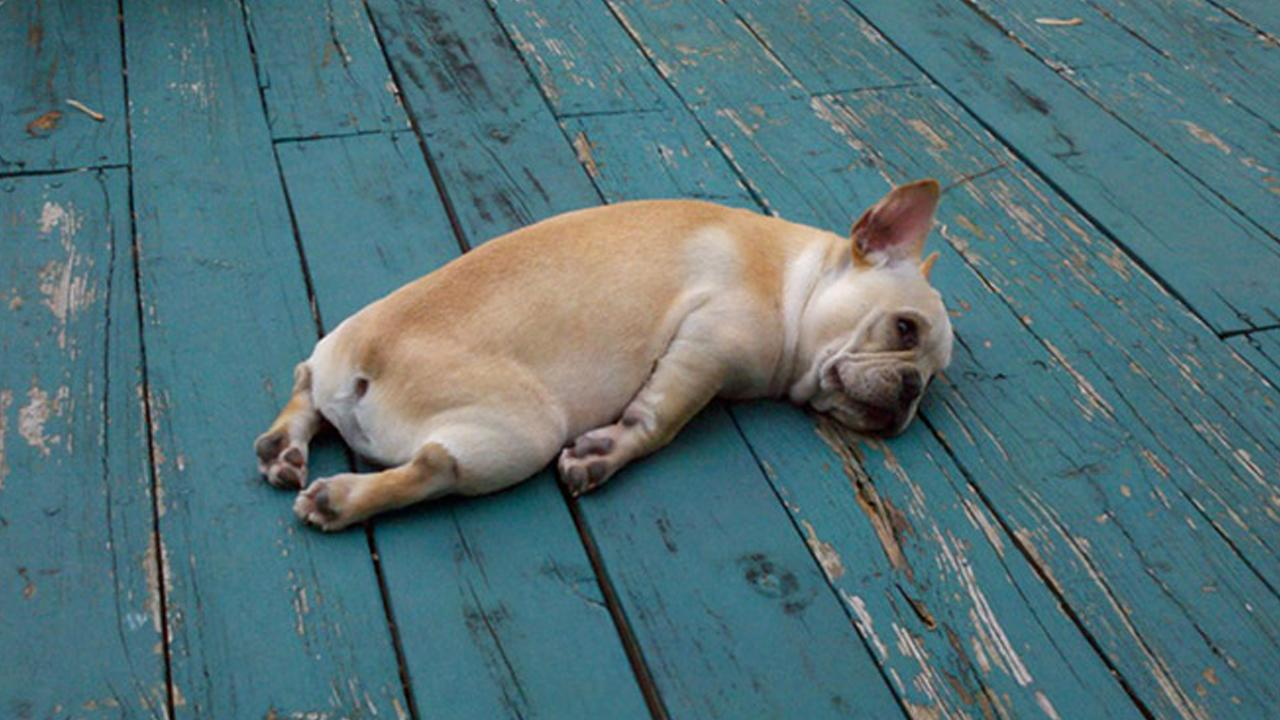 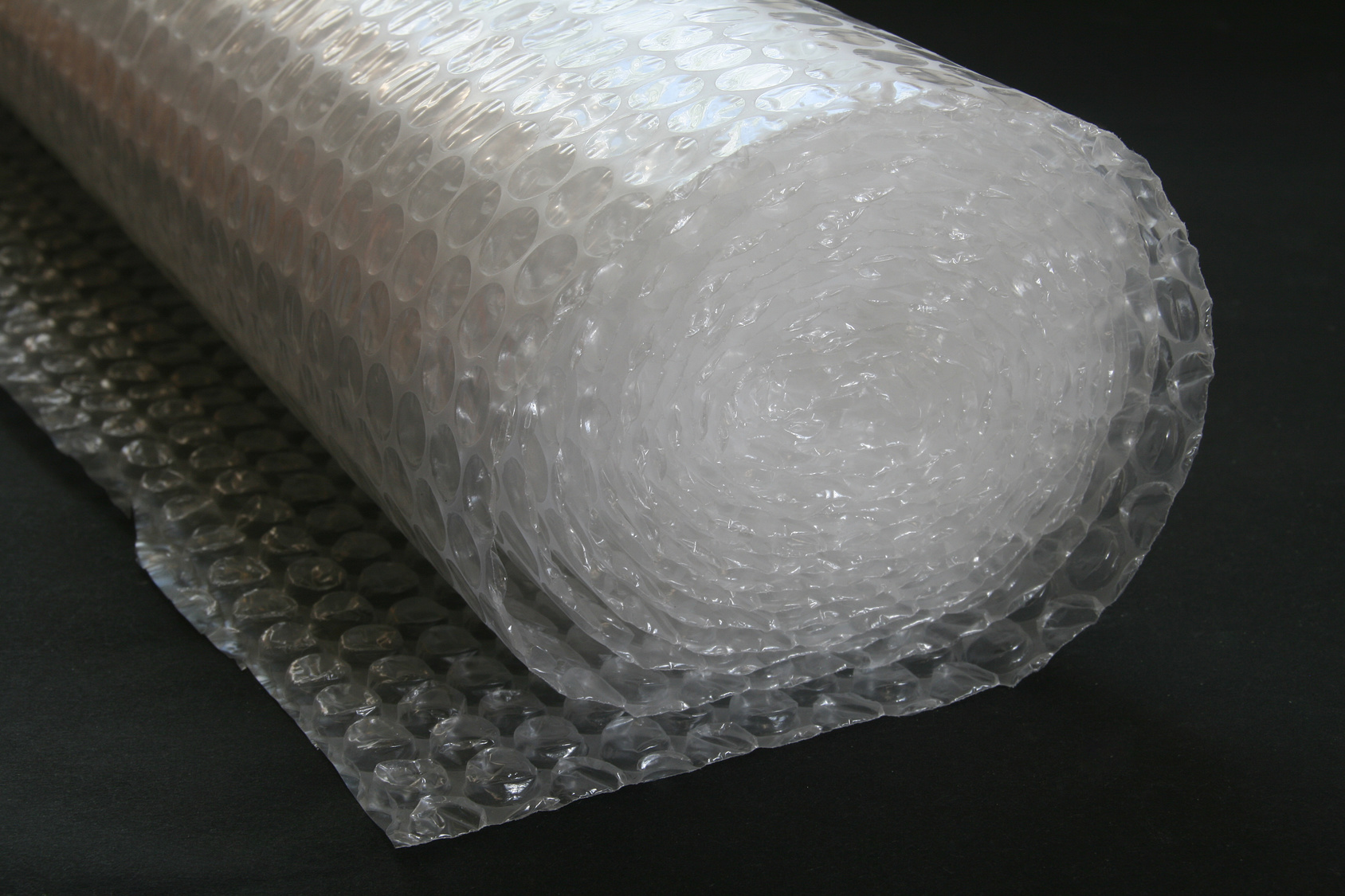 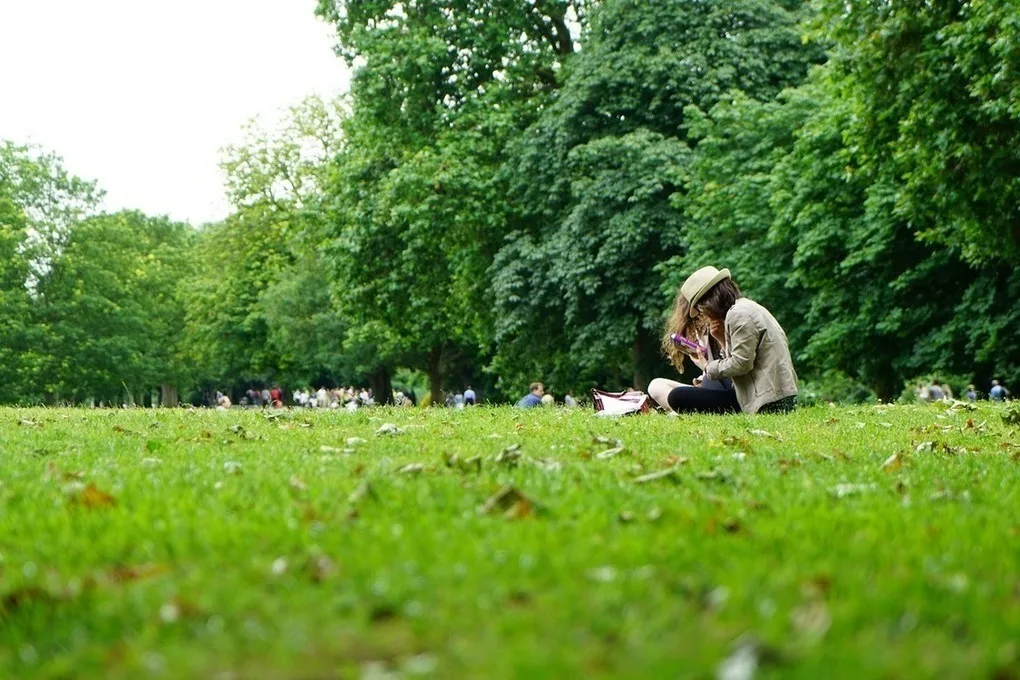 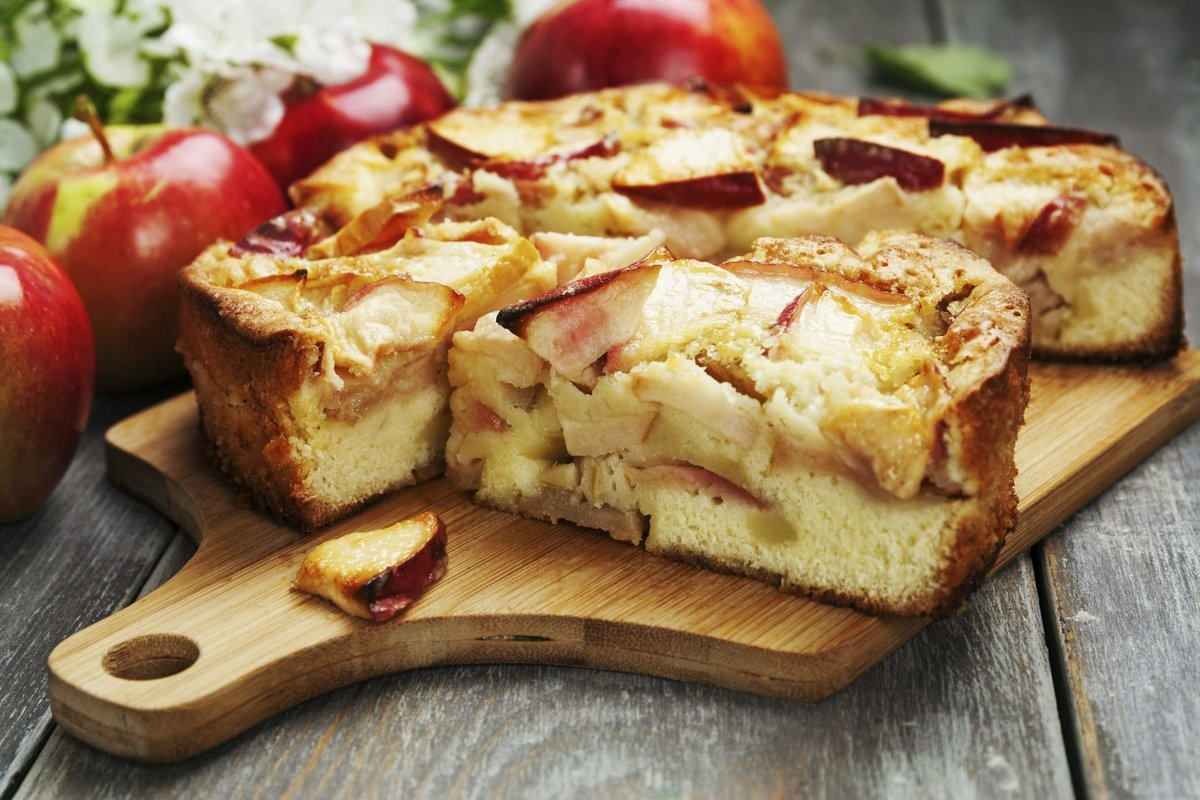 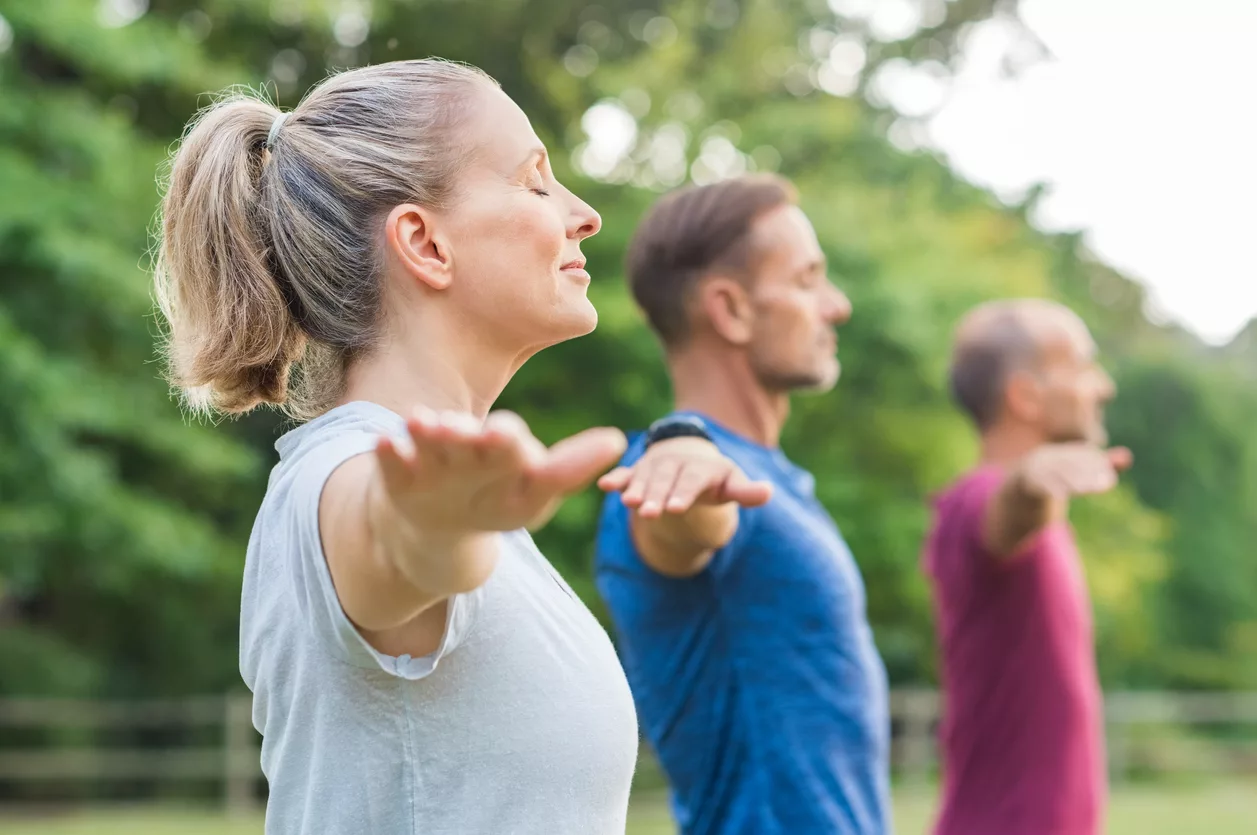 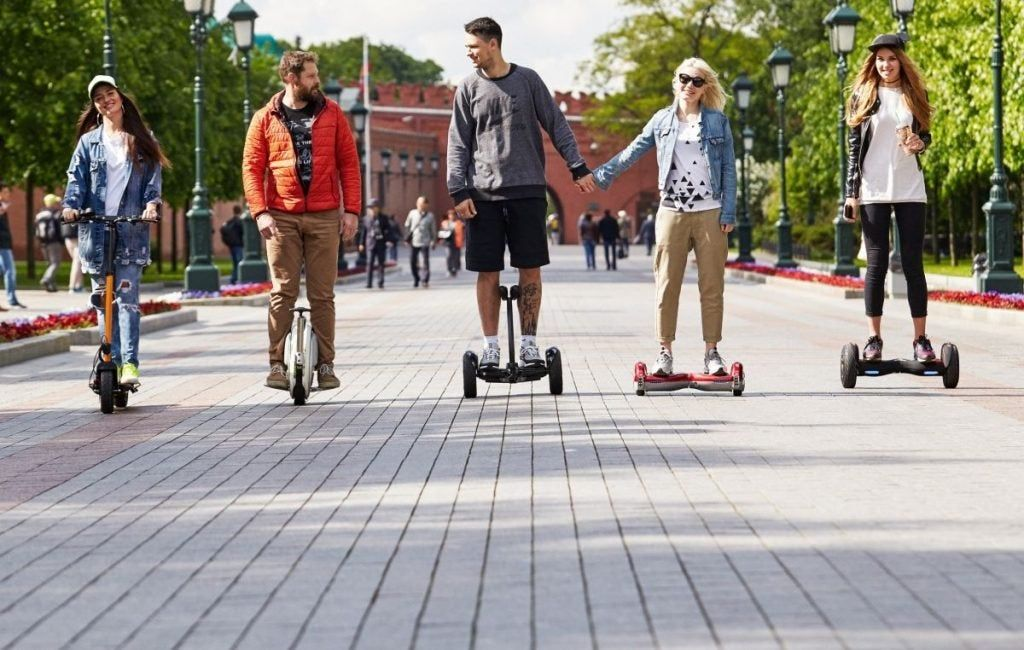 О чём не стыдно говорить сейчас? 
Я не справляюсь 
Мне плохо/мне нужна помощь
О своих эмоциях, о своих чувствах
Ничего не говорить 
Уходить от диалога 
Бросать всё и брать отпуск
О своей личной позиции
Книги настроений
Наринэ Абгарян -- «Манюня» 
О. Генри и другие -- «33 лучших юмористических рассказа» 
Терри Пратчетт -- «Вещие сестрички»
Даниил Хармс -- «Я родился в камыше…» 
А. П. Чехов -- «Юмористические рассказы»
Телеграм-боты для ментального здоровья
Слипи (@sleepyrobot)
Эпикур (@epicurusbot)
Ботик-заботик (@projectgratefulbot)
Potato (@potatopsybot)
Michelle (@thenotionbot)
Телефоны психологической поддержки  
Круглосуточная экстренная телефонная служба МЧС, оказывающая психологическую помощь по всей России: +7 (495) 989-50-50

Многопрофильная психологическая помощь всем взрослым. Дежурят психотерапевты, медицинские психологи и врачи-психиатры -- 8-800-200-47-03 (круглосуточно).

Горячая линия психологической помощи детям, подросткам и их родителям, телефон доверия (круглосуточно, бесплатно, анонимно) -- 8-800-200-01-22. 
Сайт телефона доверия: https://telefon-doveria.ru

Телефоны доверия: 8(495)988-44-34 (бесплатно по Москве), 8(800)333-44-34 (бесплатно по России).
Список используемой литературы

Как разговаривать с кем угодно, когда угодно, где угодно -- Ларри Кинг
Гормоны счастья… -- Лоретта Бройнинг
Без обид! Как эмоциональный интеллект помогает общаться с коллегами и руководством -- Молли Вест Даффи, Лиз Фосслиен
«Делай, что должно, и будь, что будет»
ВАШИ ВОПРОСЫ
Моя почта для связи: d.v.dvoretsky@inbox.ru
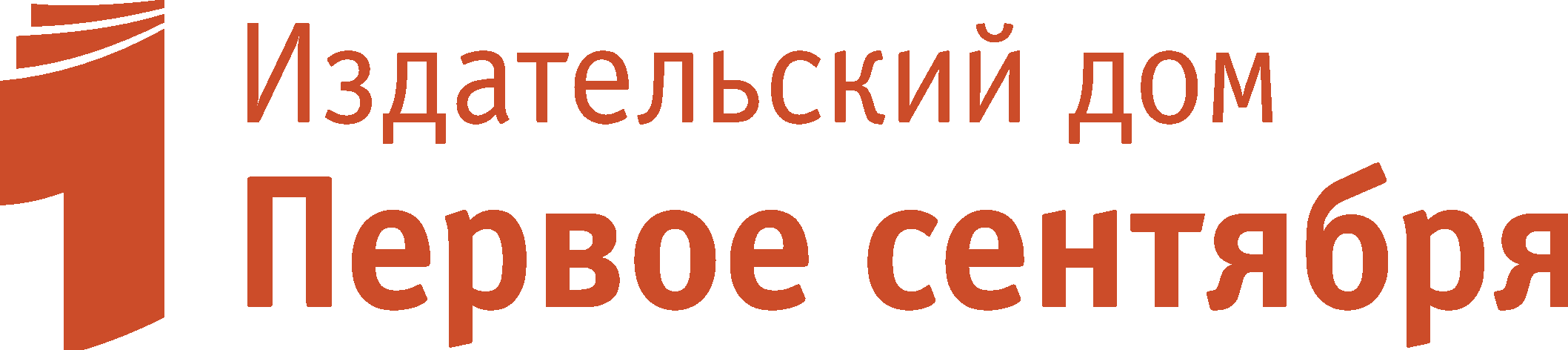 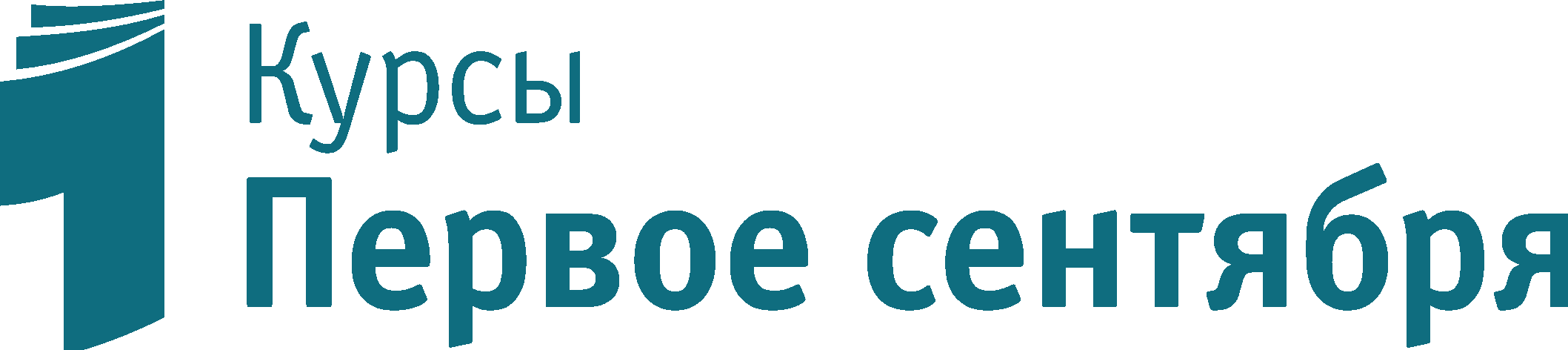 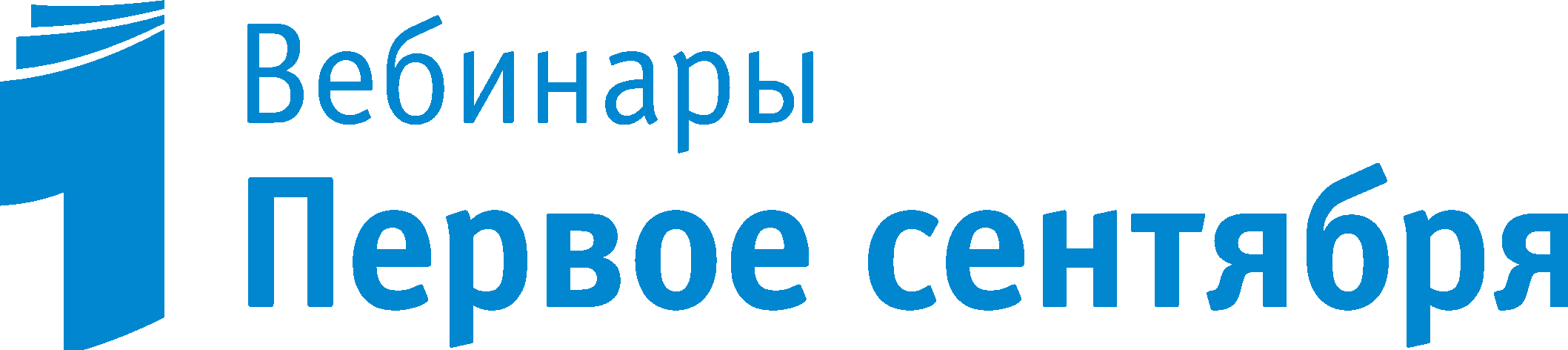 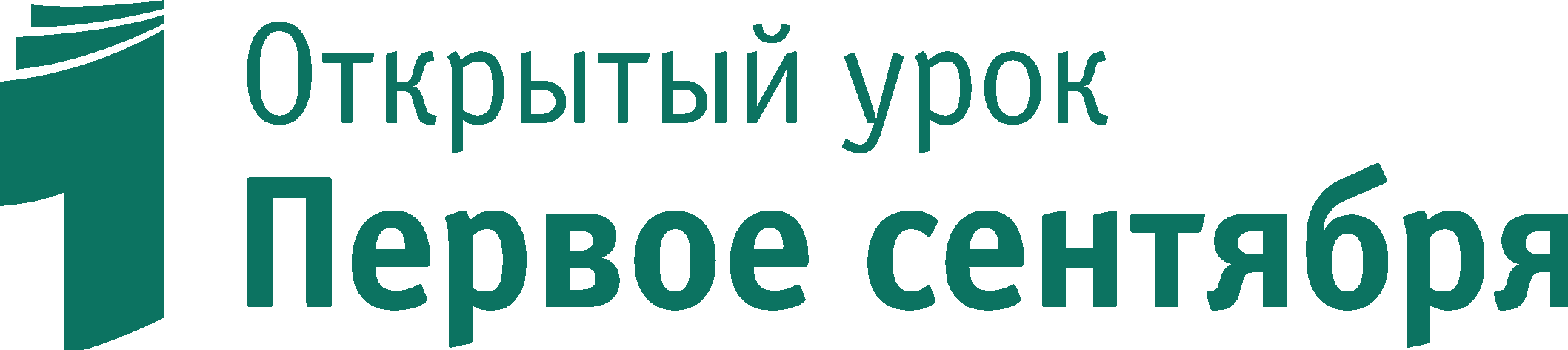 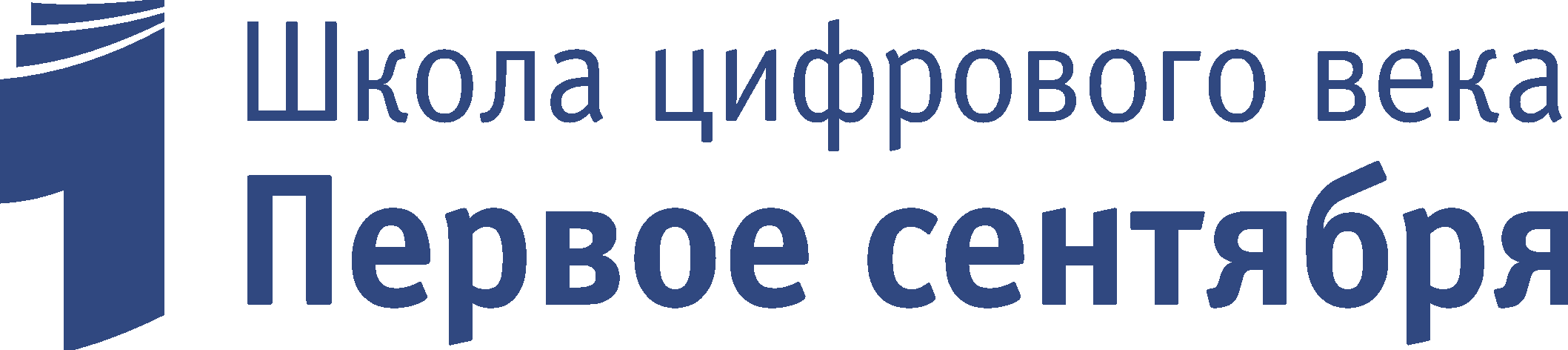 Наши социальные сети
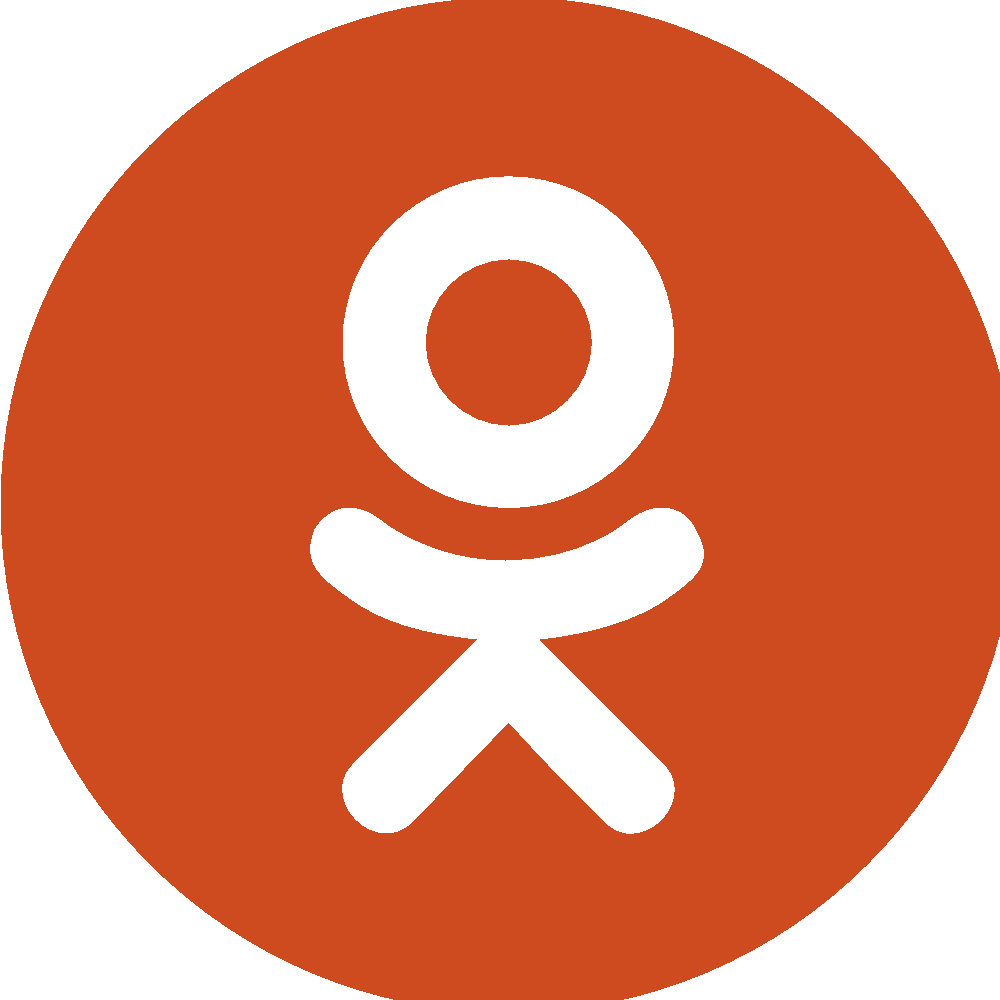 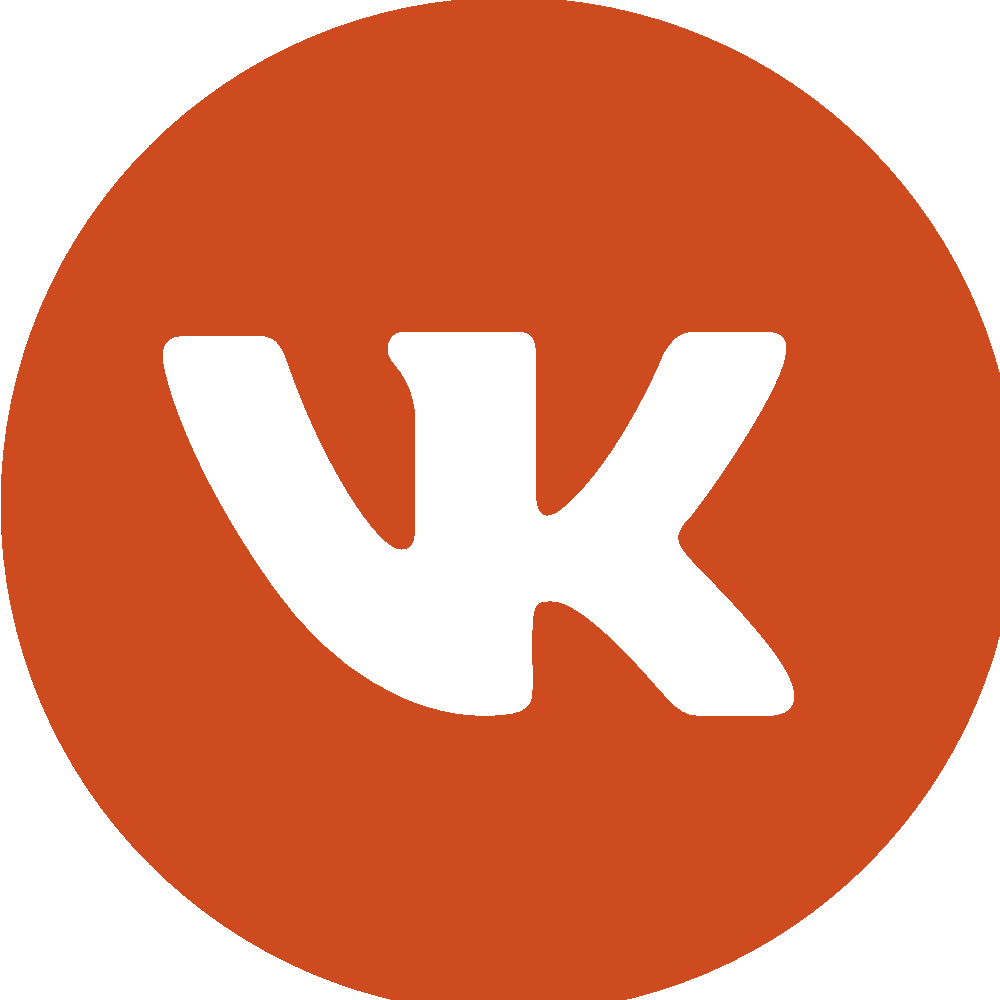 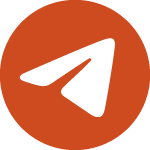 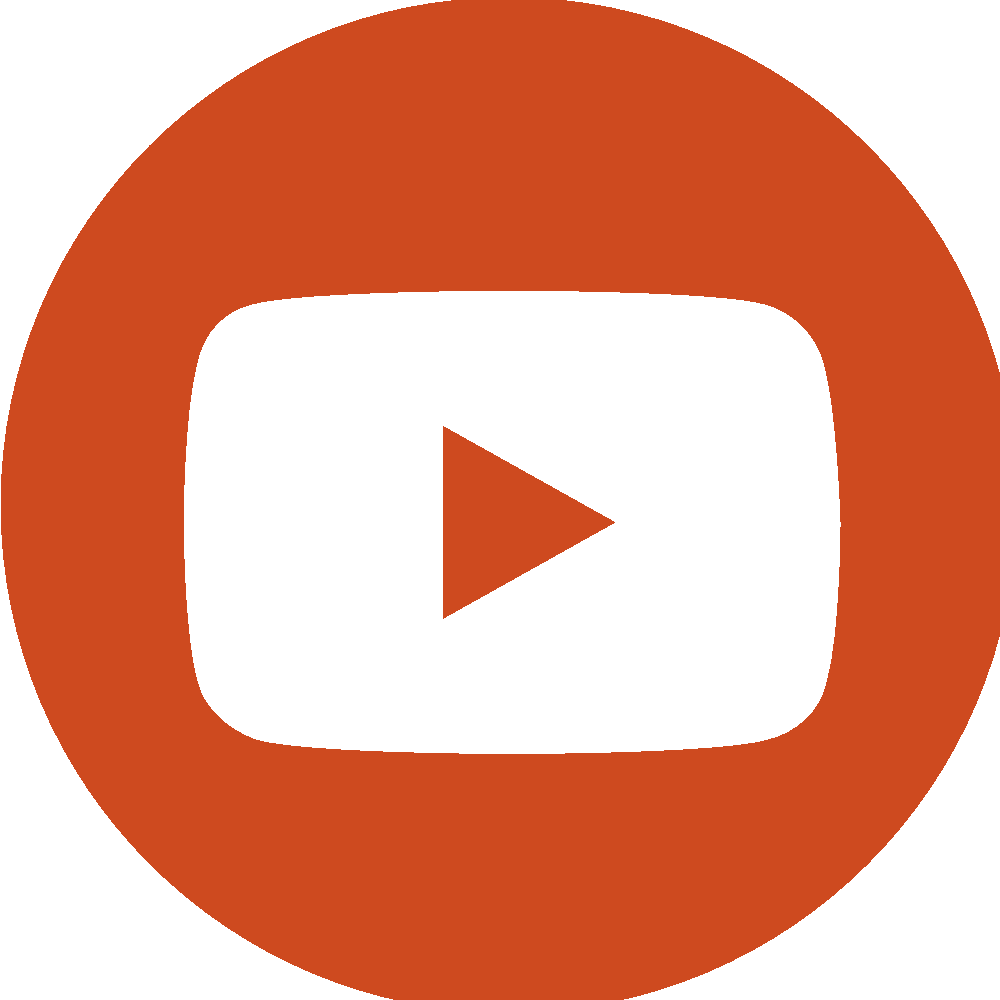